FR3 (6-24 GHz)Software-defined Radio Kit
Contact: founders@pi-rad.io
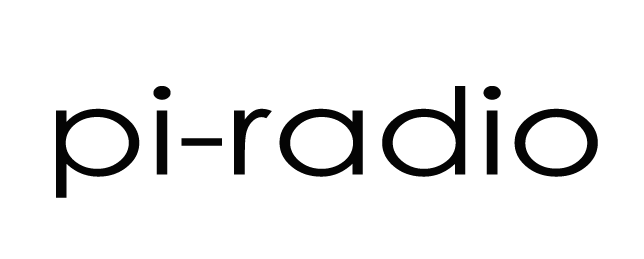 Pi-Radio 2-channel FR3 SDR Front-end Kit
Antenna Board
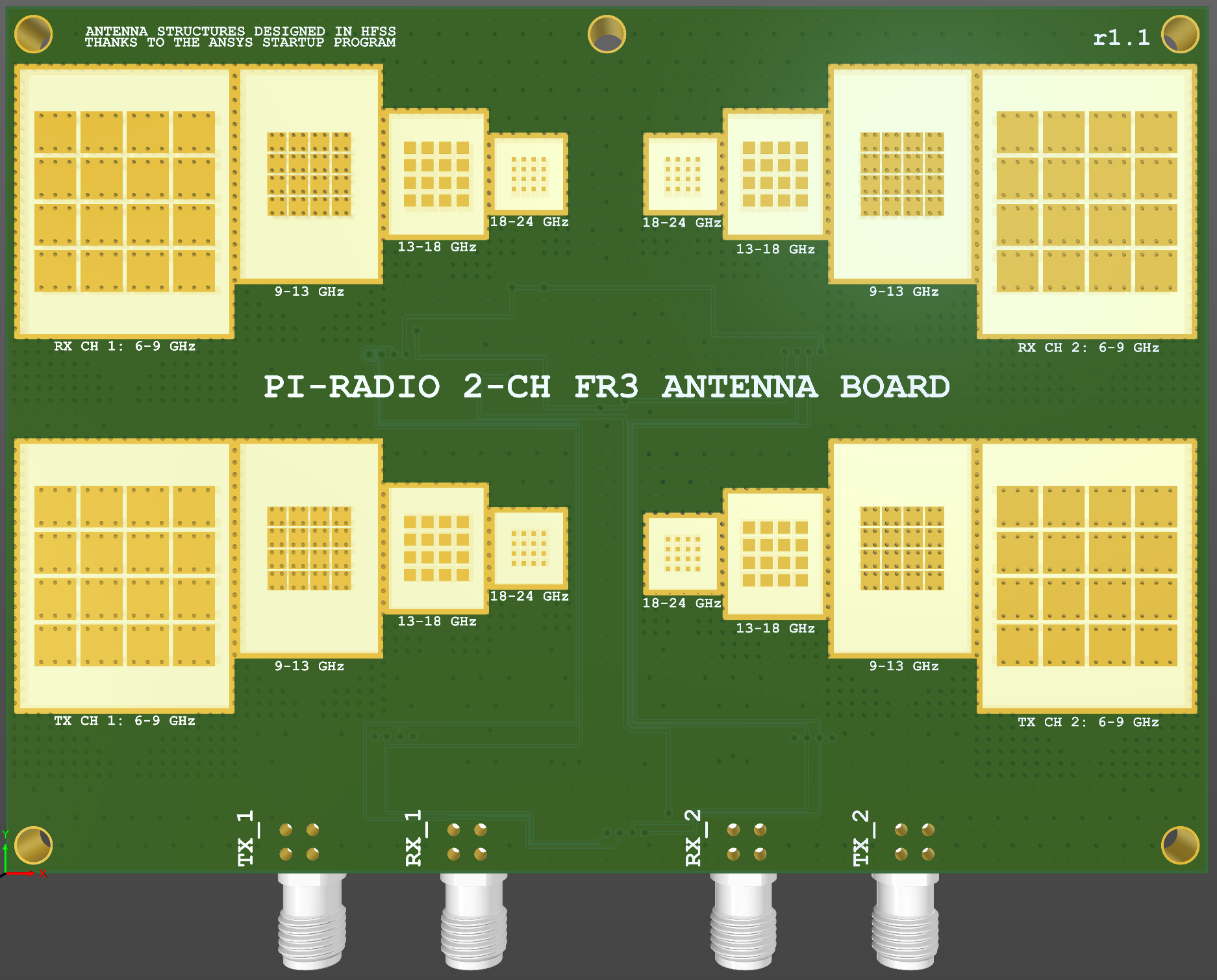 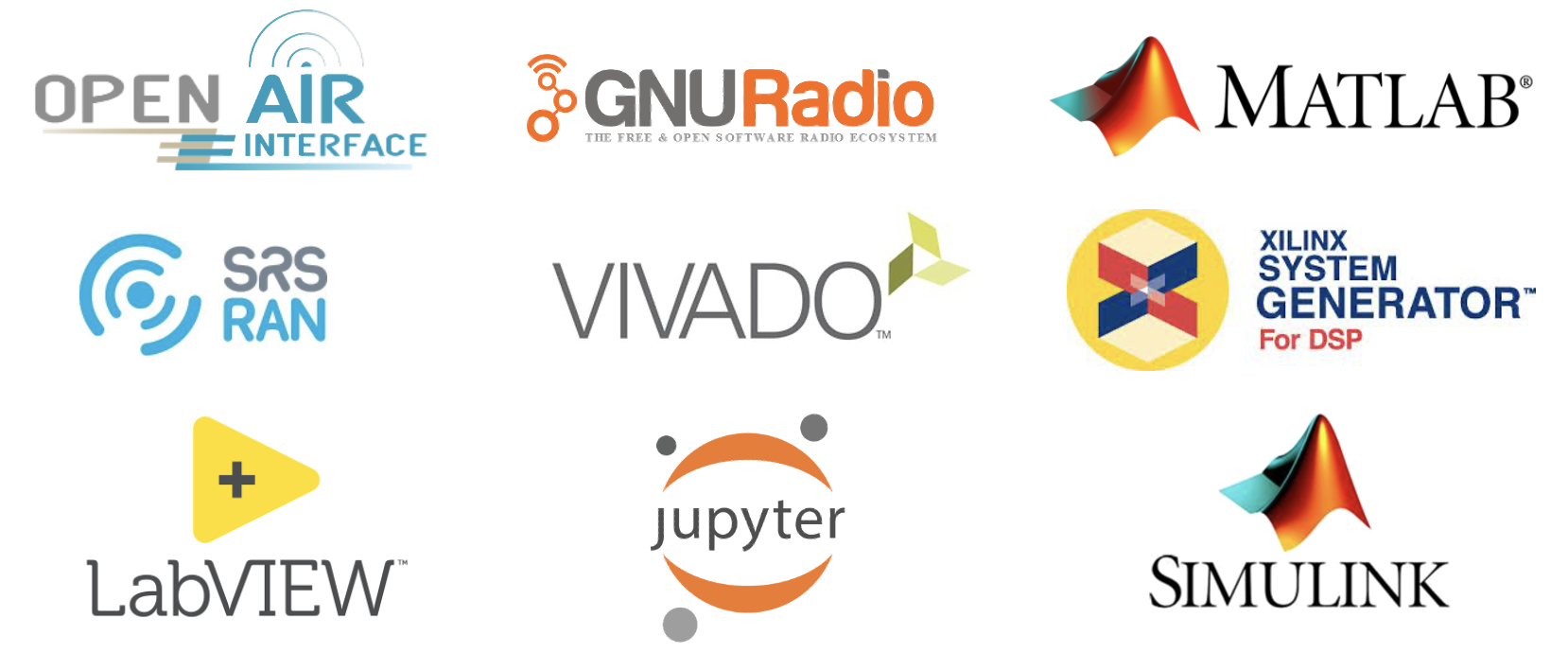 Transceiver Board
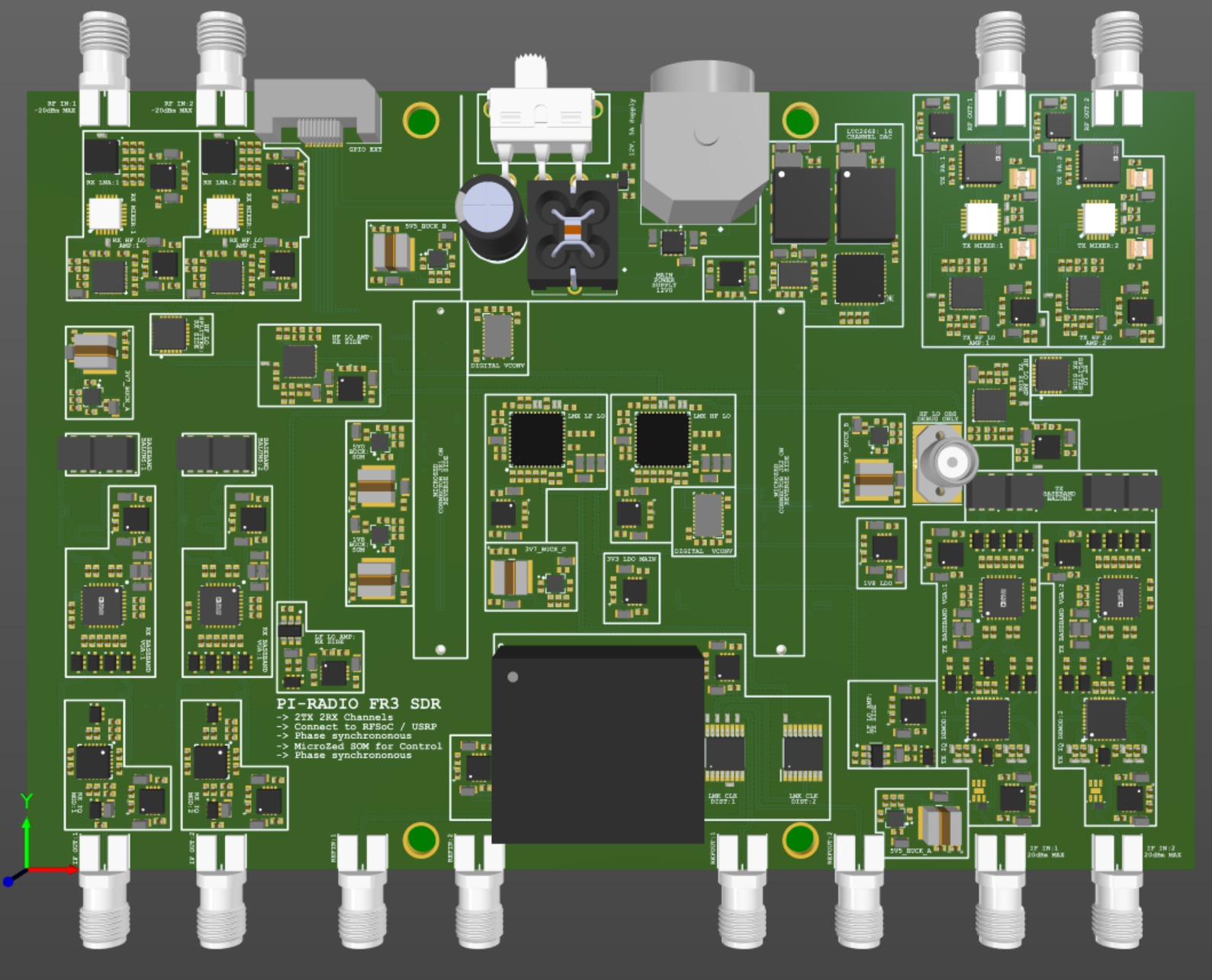 Start using your favorite software tools & workflows with FR3 (6-24 GHz)
Simple interface (SMA cables)
*All logos and images belong to the copyright holders
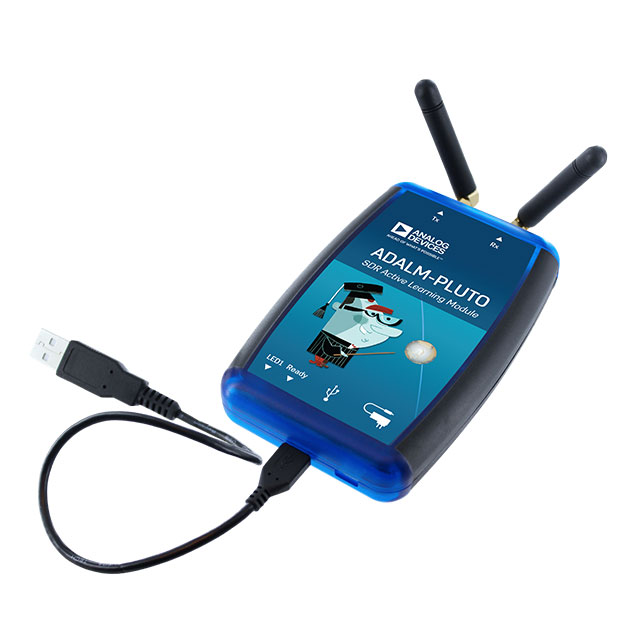 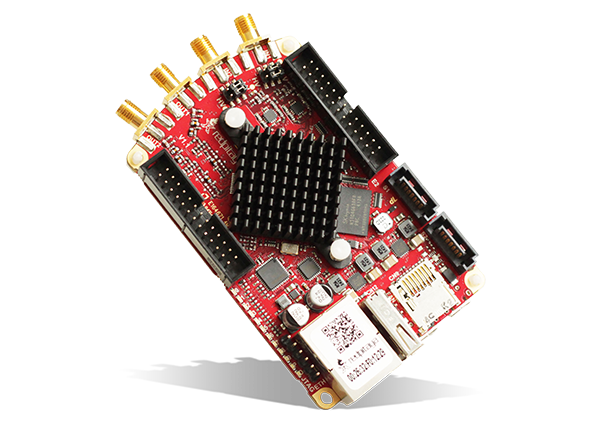 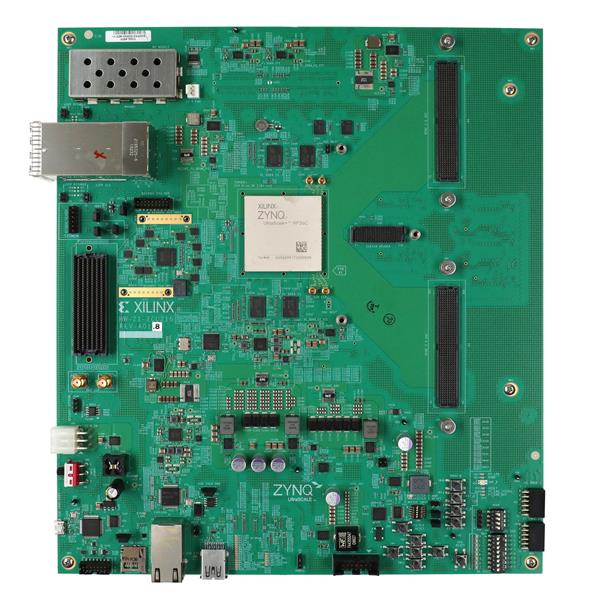 Plug to any existing
sub-6 GHz SDR
(Ex: USRP, RFSoC, Pluto, etc)
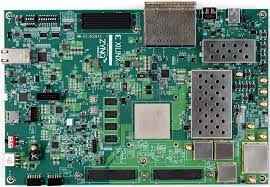 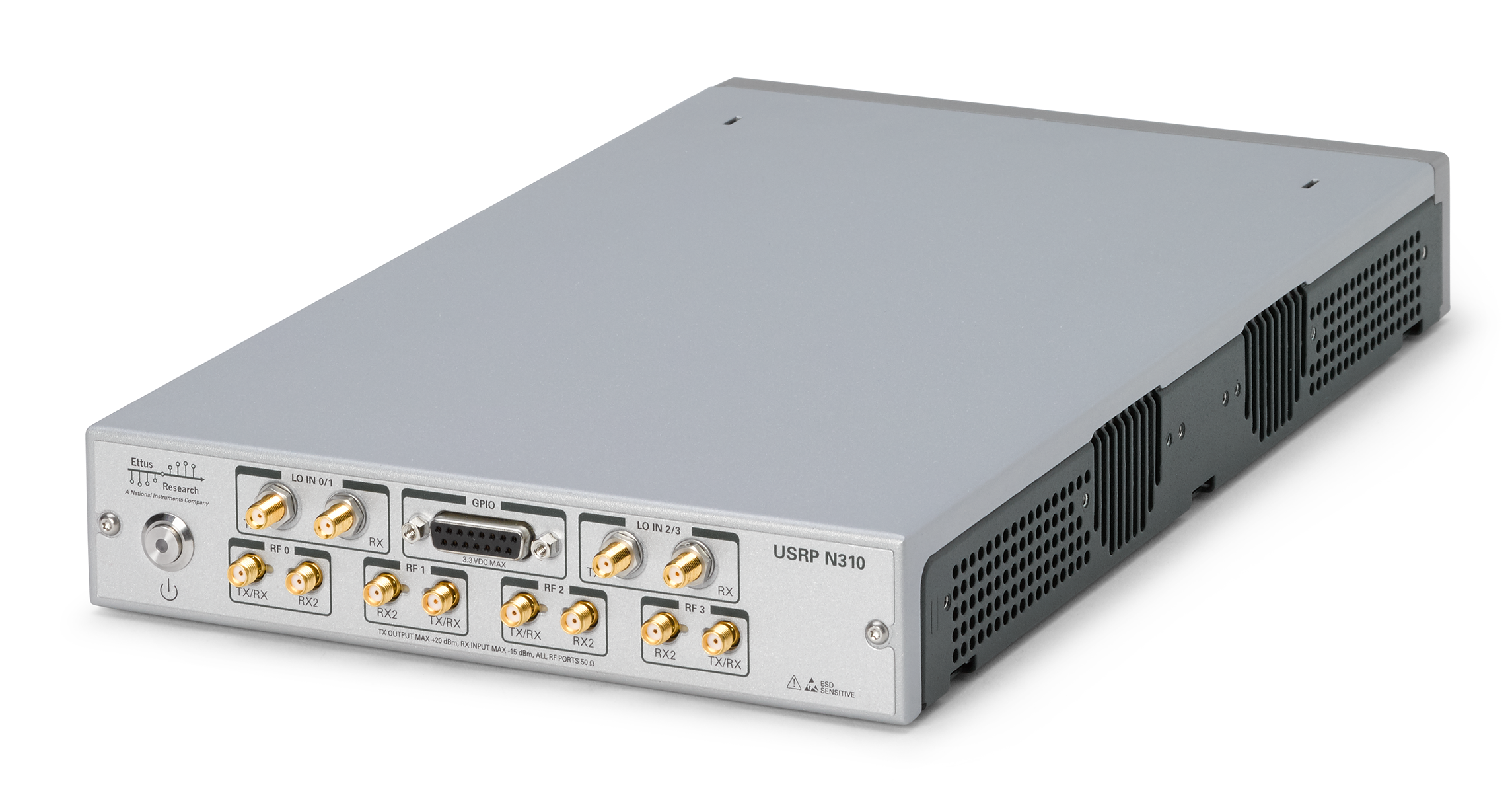 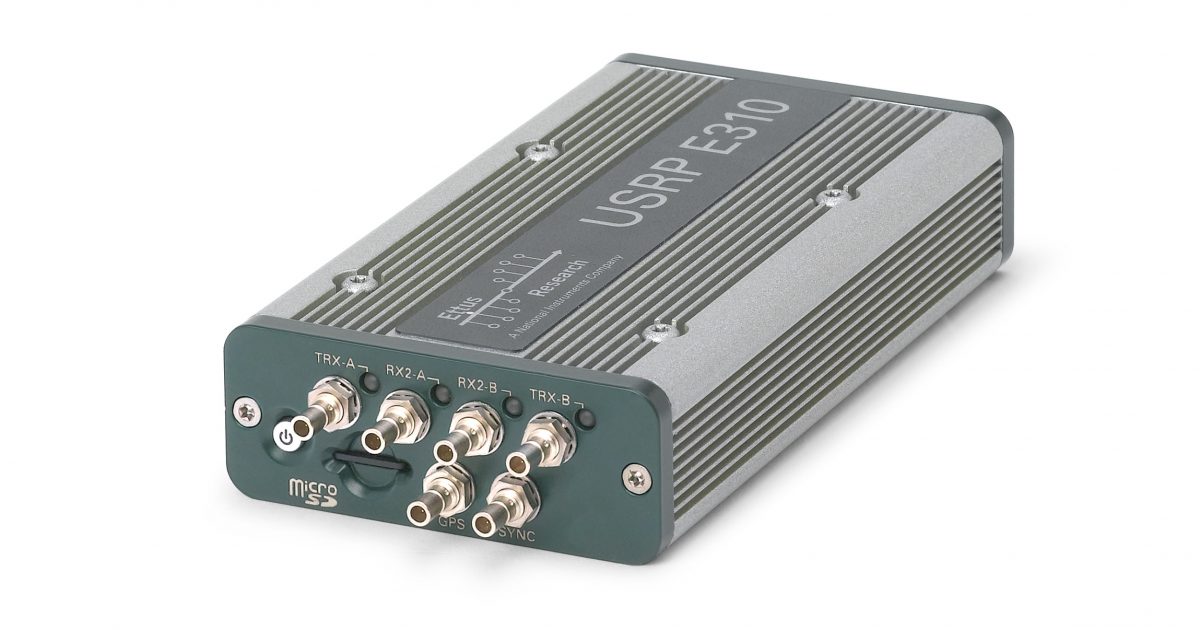 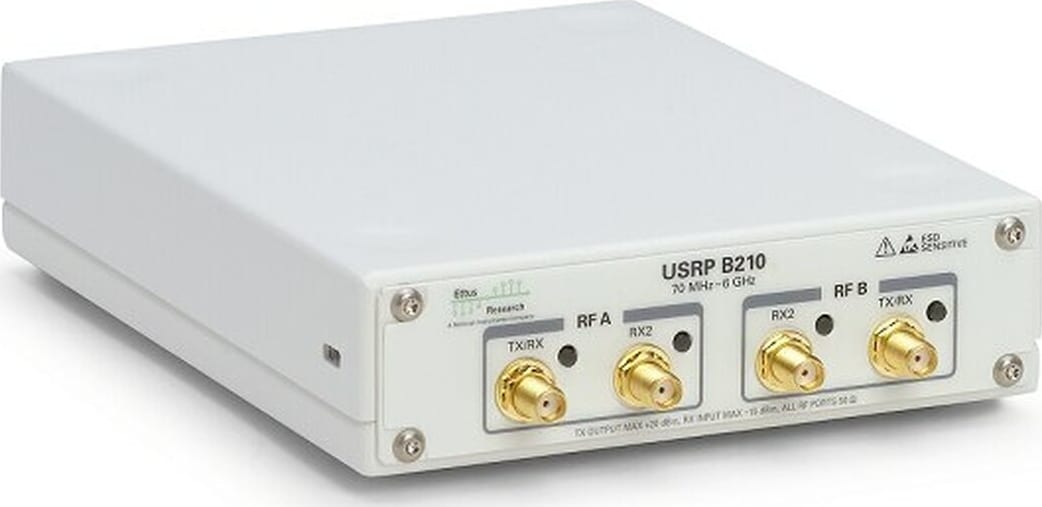 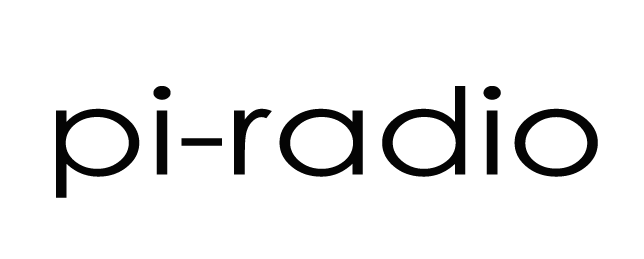 Data Plane: Analog Signal Processing
Front-face of the Pi-Radio FR3 Transceiver Board
RX Side: 2-channel FR3 RF 
Input (from antenna board)
TX Side: 2-channel FR3 RF 
Output (to antenna board)
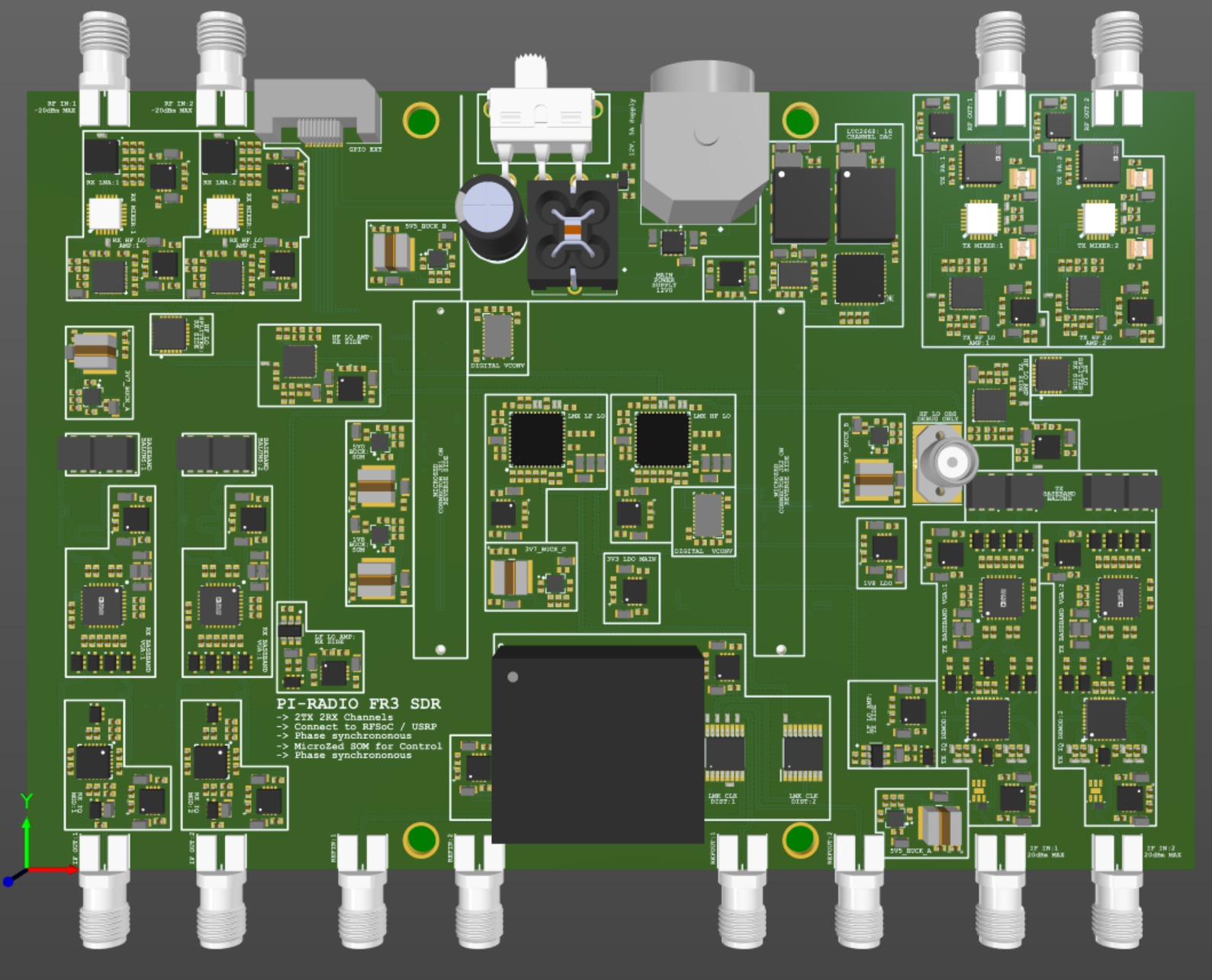 RX Side: 2-channel low-noise amplification (LNA) +
down-conversion to baseband
TX Side: 2-channel baseband to FR3 RF up-conversion + power amplification (PA)
RX Side: 2-channel programmable baseband amplification +
filtering + up-conversion to IF
TX Side: 2-channel IF to baseband down-conversion + filtering + programmable amplification
TX Side: 2-channel IF 
Input (from USRP/RFSoC)
RX Side: 2-channel IF 
Output (to USRP/RFSoC)
Two-stage up- and down-conversion is used to meet the out-of-band (OOB) and adjacent channel rejection ratio (ACLR) requirements and strict spectral masks.
Control Plane: Configure Frequency, Gain, Filters, etc.
Back-face of the Pi-Radio Transceiver Board
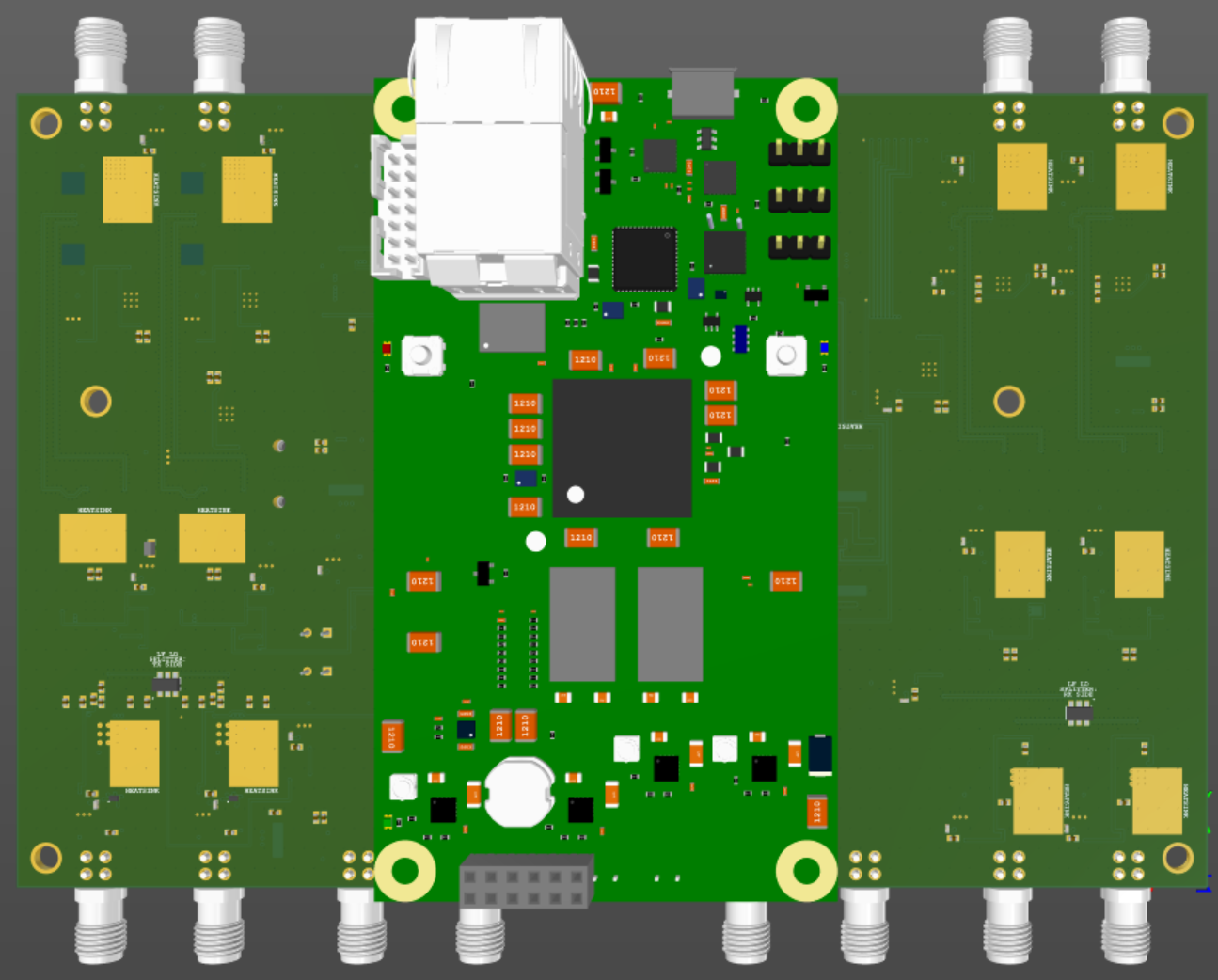 Ethernet Port
The Pi-Radio Antenna Board has a Micro-Zed mounted on its bottom-side

Micro-Zed runs Linux. It acts as an SPI/GPIO breakout for the Pi-Radio Transceiver Board for Control

Micro-Zed can either run in stand-alone mode or be connected to a host computer for Control (ex: configure RF frequency, filter banks, various gain levels, clocking tree, etc.)

Micro-Zed can optionally run PTP for fine-grained control of time-gated control operations
Micro-Zed System on Module (SOM)
Controlling the Transceiver Board is very simple, thanks to the Micro-Zed SOM and its built-in Ethernet port.
Clocking/LO Subsystem: Larger channel counts
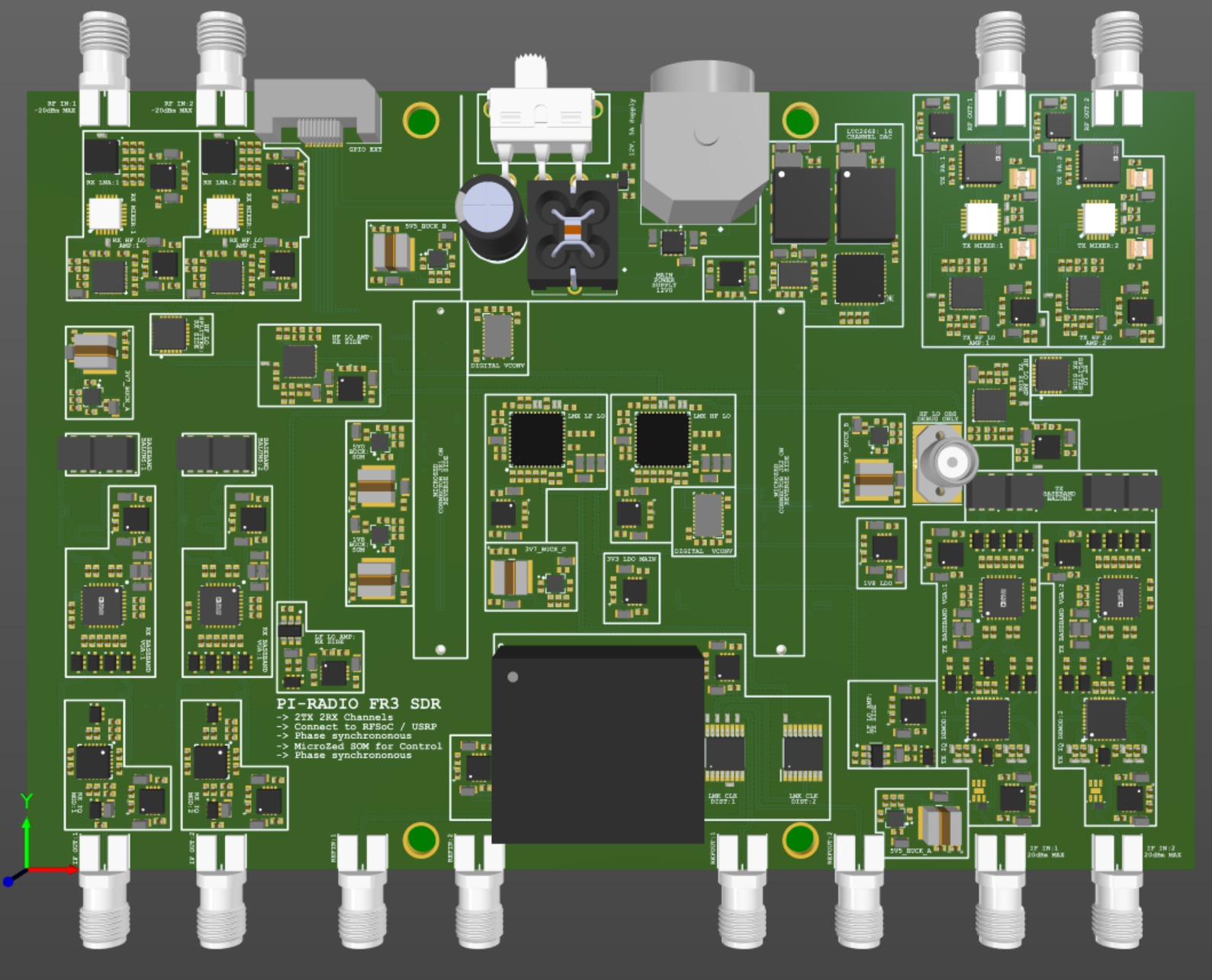 The local oscillator (LO) subsystem for the IF and RF sub-systems
Onboard 10 MHz OCXO (0.2ppb ultra-high stability) clock
Optional: Two 10 MHz reference outputs to synchronize across multiple devices
Optional: Two 10 MHz reference inputs to drive the IF and RF LO subsystems
The LO subsystem (IF and RF) is synchronized to a 10 MHz reference clock. This 10 MHz clock can be on-board or externally sourced. Multiple devices can share the same reference, to realize larger channel counts.
Preliminary Specifications
Contact: Aditya Dhananjay and Michael Zappe (aditya.dhananjay@pi-rad.io, michael.zappe@pi-rad.io)
Demonstrations at Conferences (Pre-production hardware)
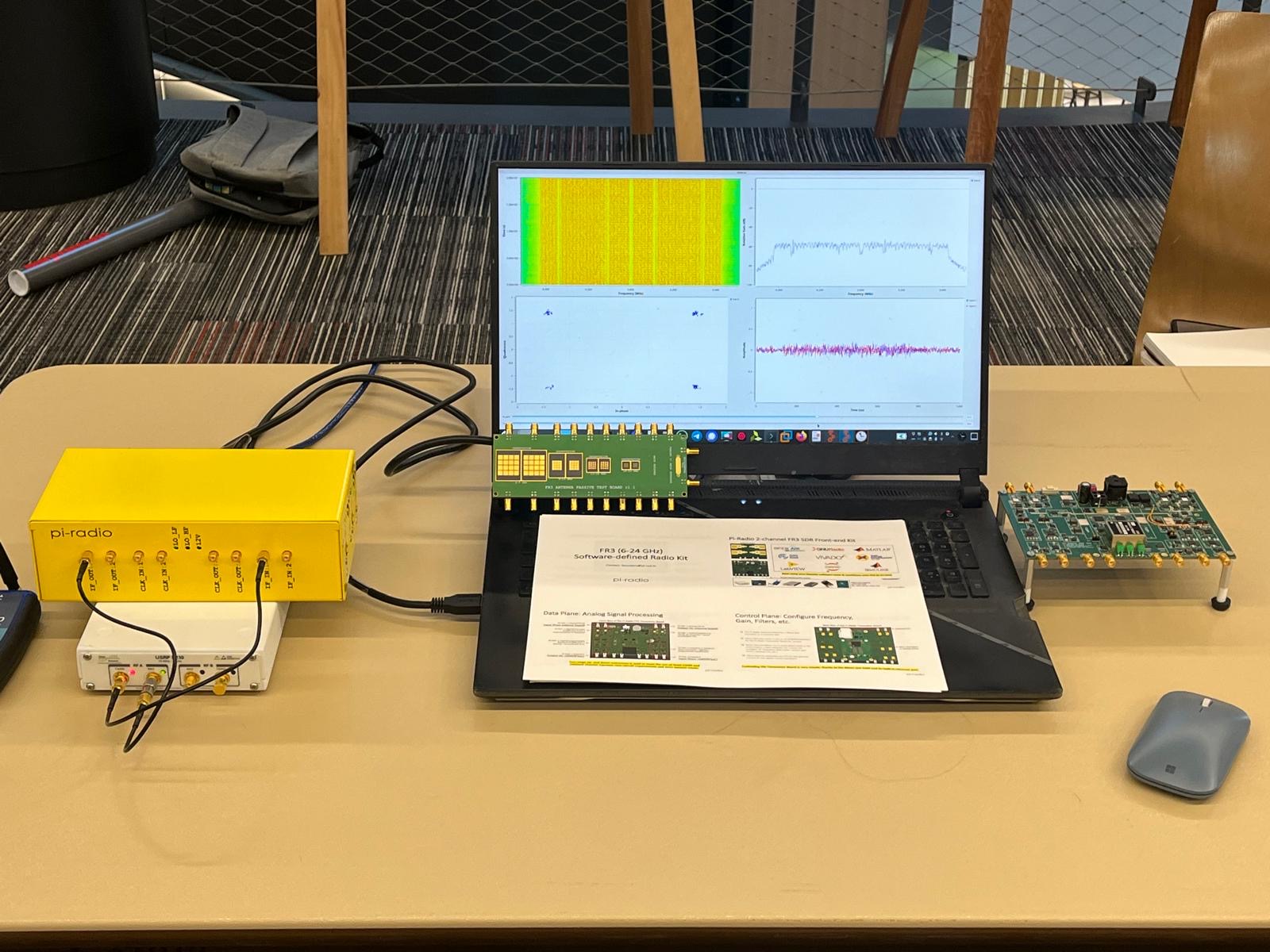 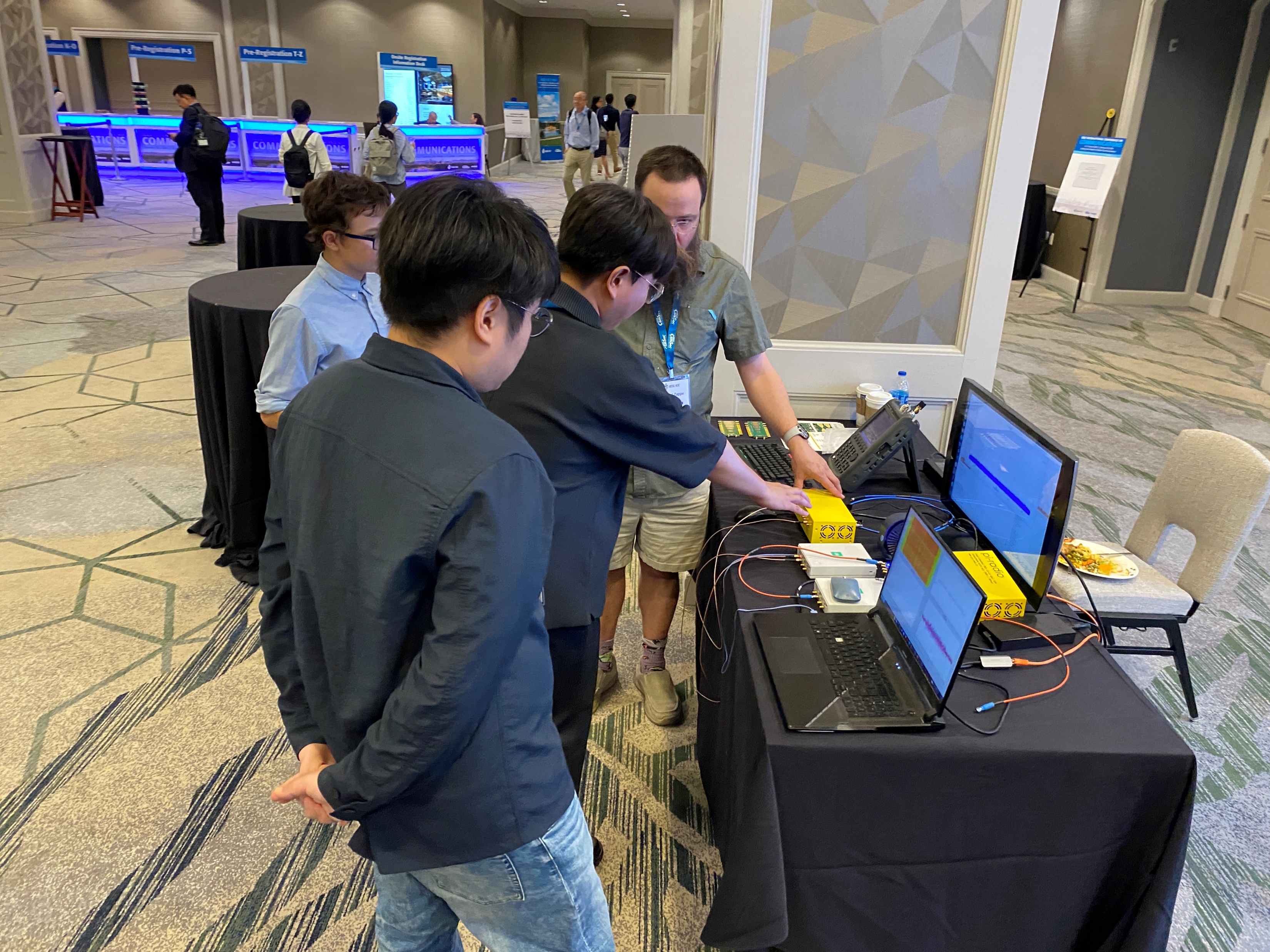 NEWSDR 2024
ICC 2024